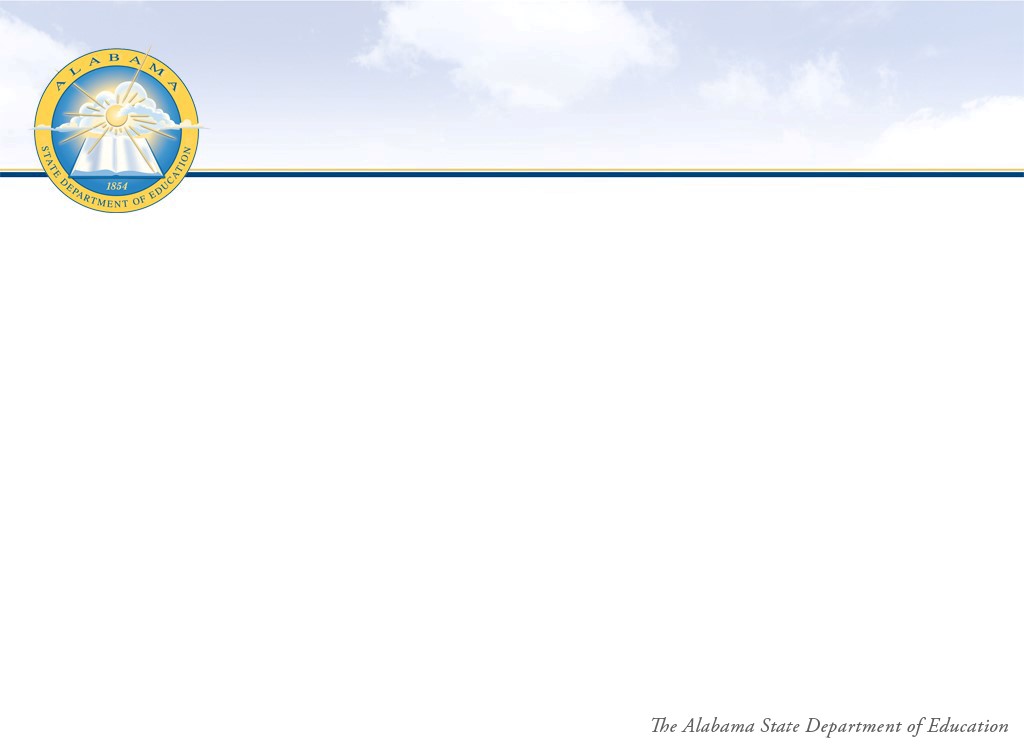 ALABAMA STATE DEPARTMENT OF EDUCATION
Educator Ethics
Module 1
[Speaker Notes: Directions for Presenter: Italics

Show “Ethics Training for Educators – Overview” video]
Professional Conduct and Boundaries for Alabama Schools
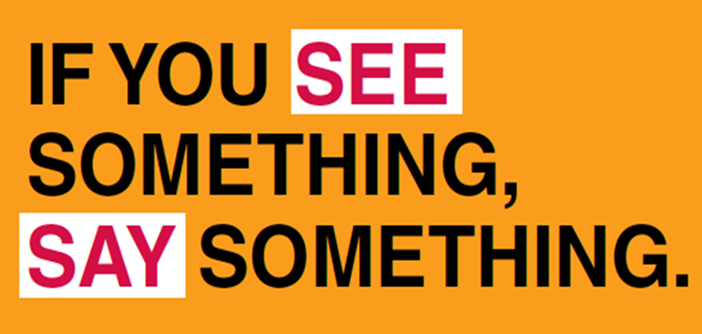 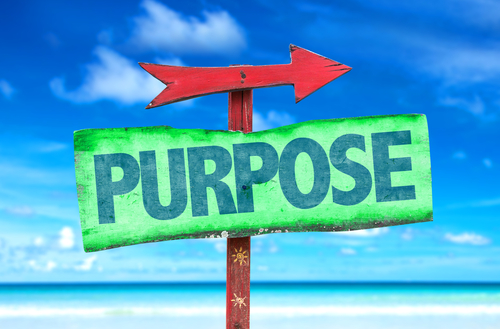 Create an awareness of educator/student boundaries that maintain a safe, healthy, and secure learning environment for all students.
3
[Speaker Notes: Directions for Presenter: Italics
Information for Presenter to Convey: Bold

Presenter’s Notes: (Time: 30 Seconds)

Discuss the purpose of the training by reading each item on the slide.

You may choose to take a quick poll of the room to determine participants’ familiarity with the Alabama Educators’ Code of Ethics.

SAY: Every good training has a direct purpose. Today, our purpose is to become familiar with ethical behavior and expectations for all Alabama educators. More importantly, the purpose of this training is to create an awareness of teacher and student boundaries that should NEVER be crossed.]
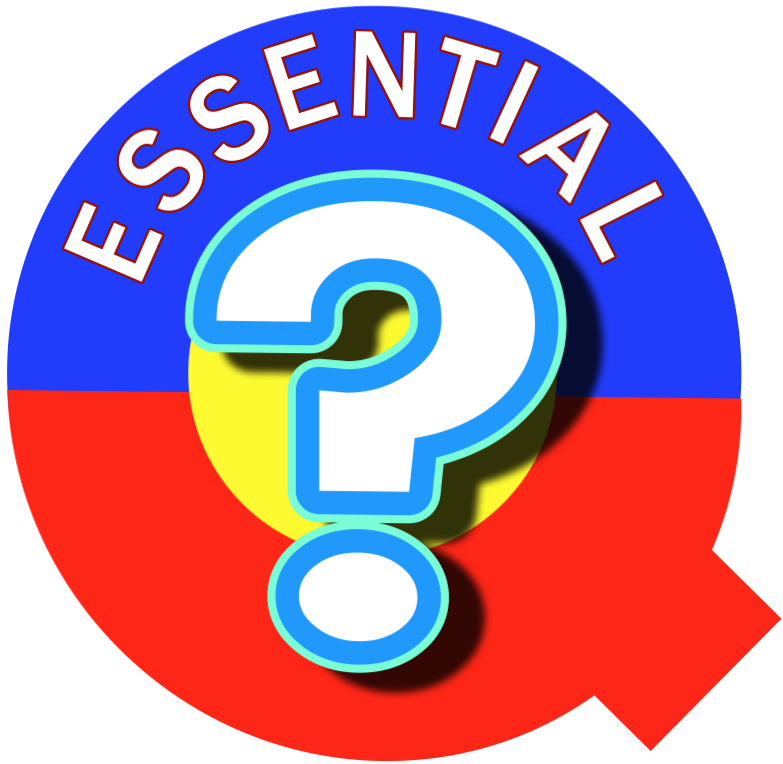 Stimulating Thinking
How does the educator/student relationship evolve appropriately to impact student learning?
4
[Speaker Notes: Directions for Presenter: Italics
Information for Presenter to Convey: Bold

Presenter’s Notes: (Time: 1 Minute)

SAY: As we prepare to begin our training session, this is the overarching essential question that we will conceptualize today. Please respond to the essential question while you wait for the training session to begin. You may use the Module 1 note-taking section in your journal to record your responses. 

Note-Taking Strategy: Ask participants to use the Module 1 note-taking section of their journal to record their response to the essential question. They can respond to the essential question while they are waiting for the session to begin.]
Participants will
develop an understanding of proper and improper educator/student relationships and the life-changing impact they have on a student;

discuss strategies to avoid a boundary violation;

know and understand educator/student boundaries; and

identify acceptable and unacceptable behaviors when developing a relationship with a student.
5
[Speaker Notes: Directions for Presenter: Italics
Information for Presenter to Convey: Bold

Presenter’s Notes: (Time: 1 Minute)

Convey to participants the learning objective for Module 1. 

SAY: Our training objectives will be directly tied to our training assessment. Today we will help you determine what constitutes professional boundaries between a teacher and a student; understand the consequences of boundary violations; and discuss developing positive relationships and professionally connecting with students.]
In the News
Cases of improper relationships between teachers and students are on the rise nationwide.
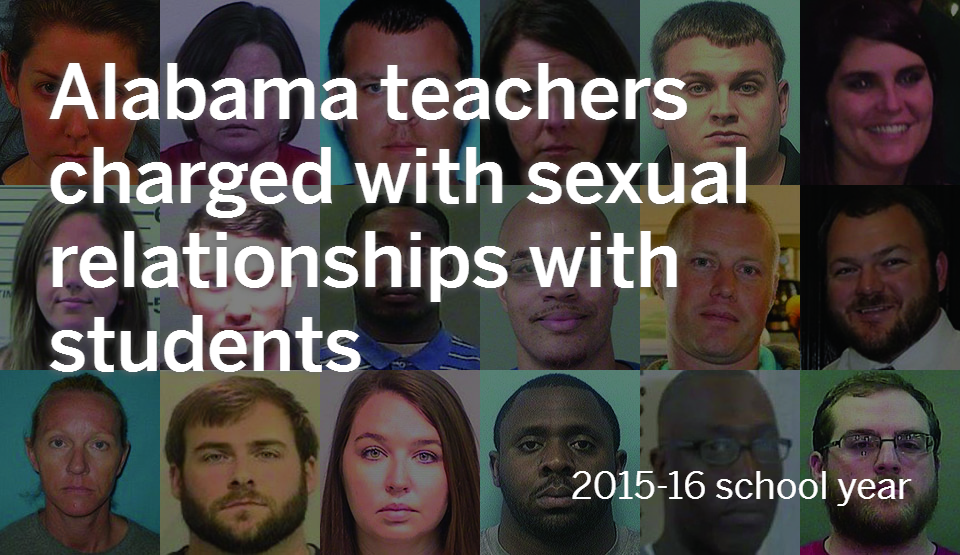 6
[Speaker Notes: Directions for Presenter: Italics
Information for Presenter to Convey: Bold

Presenter’s Notes: (Time: 30 Seconds)

Read the slide information to participants.

SAY: What is happening in the area of educator/student boundaries? If you read the news or watch TV, you may have seen some of these headlines. It is a disturbing trend that is at its highest level ever, nationwide. These are crimes being committed against our students in record numbers.]
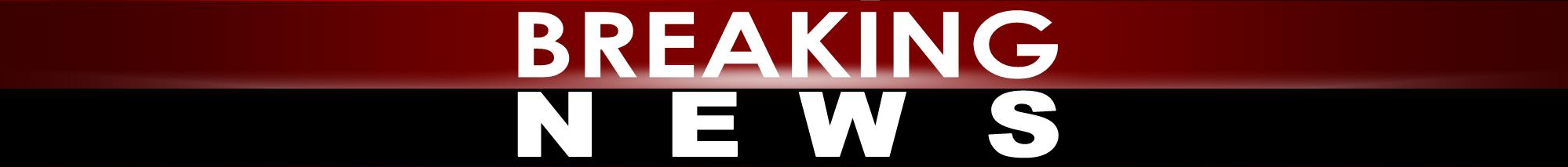 Alabama has One of the Highest Rates of Inappropriate Teacher-Student Sexual Relationships.
7
[Speaker Notes: Directions for Presenter: Italics
Information for Presenter to Convey: Bold

Presenter’s Notes: (Time: 30 Seconds)

Read the slide and pause, for effect, before advancing to the headline on the next slide.

SAY: “Alabama has One of the Highest Rates of Inappropriate Teacher-Student Sexual Relationships. ”

Source Cited: Campbell A. (2015, January). Alabama has Highest Rate of Teacher-Student Sex Abuse: Study. Huffington Post. 
Retrieved from http://www.huffingtonpost.com/2015/01/15/alabama-highest-rate-teacher-sex_n_6479822.html]
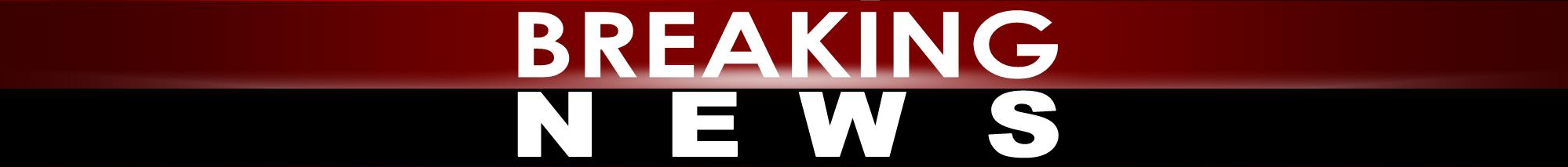 Since Alabama criminalized teacher-student sexual relationships, incidents of this crime went from 11 cases annually to 45 cases in 2017.
8
[Speaker Notes: Directions for Presenter: Italics
Information for Presenter to Convey: Bold

Presenter’s Notes: (Time: 30 Seconds)

Read the slide and pause, for effect, before advancing to the headline on the next slide.

SAY: “Incidents of criminal Teacher-Student Sexual Relationships have gone from 11 in the year when this behavior was criminalized, to 45 in 2017.

Source Cited: Blidner, R. (2015, January). Alabama teachers have sex with students more frequently: study. New York Daily News. 
Retrieved from http://www.nydailynews.com/news/crime/alabama-highest-rate-teacher-student-sex-study-article-1.2078895]
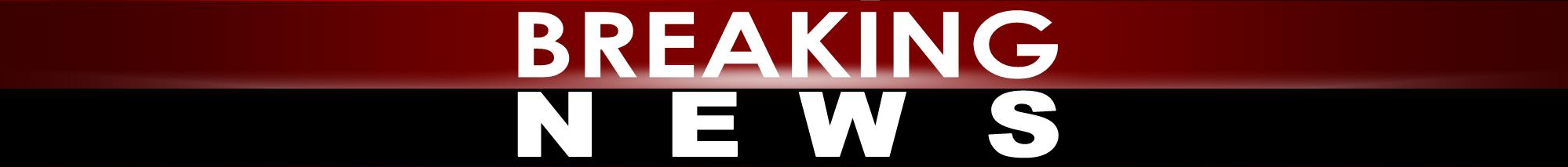 “Alabama has a Student-Teacher Sex Problem”  (New York Post, June 2017). 
Alabama also does a better job of reporting these incidents than many states.
9
[Speaker Notes: Directions for Presenter: Italics
Information for Presenter to Convey: Bold

Presenter’s Notes: (Time: 30 Seconds)

Read the slide and pause, for effect, before advancing to the headline on the next slide.

SAY: “Alabama has a Student-Teacher Sex Problem”

Source Cited: Steinbuch, Y. Alabama has a student-teacher sex problem. (2017, June). New York Post. 
Retrieved from http://nypost.com/2017/06/22/alabama-has-a-student-teacher-sex-problem/]
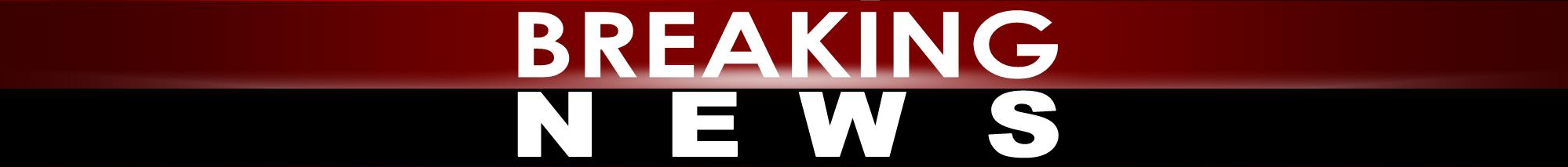 Alabama Leads the Nation 
on a per capita basis in 
Inappropriate Student-Teacher 
Relationships.
10
[Speaker Notes: Directions for Presenter: Italics
Information for Presenter to Convey: Bold

Presenter’s Notes: (Time: 30 Seconds)

Read the slide and pause, for effect, before advancing to the headline on the next slide.

SAY: “Alabama Leads the Nation in Inappropriate  Student-Teacher Relationships”  

Source Cited: Pace, M. (2015, March).  Alabama leads nation in inappropriate student-teacher relationship, study says. Montgomery Alabama Online News. 
Retrieved from http://www.wvtm13.com/article/alabama-leads-nation-in-inappropriate-student-teacher-relationships-study-says/3829898]
Do you have a Social Media Account?
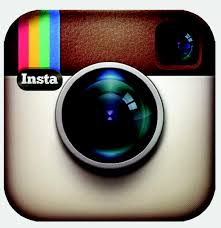 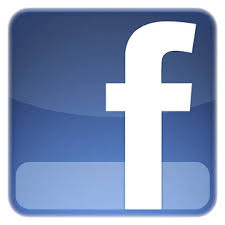 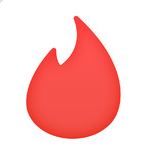 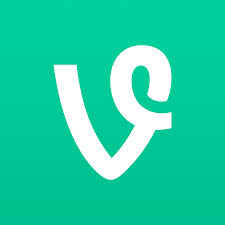 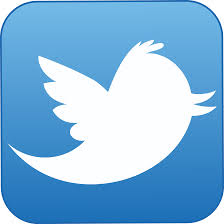 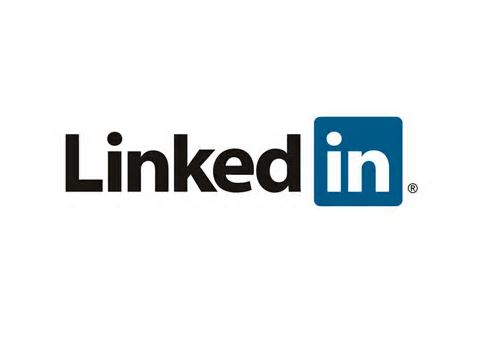 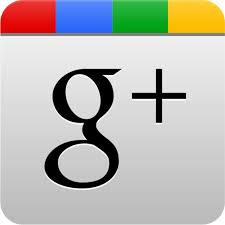 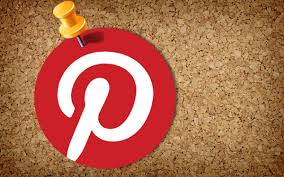 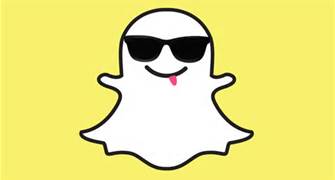 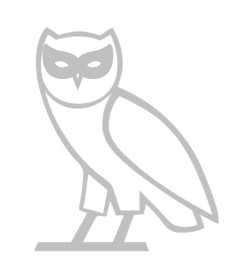 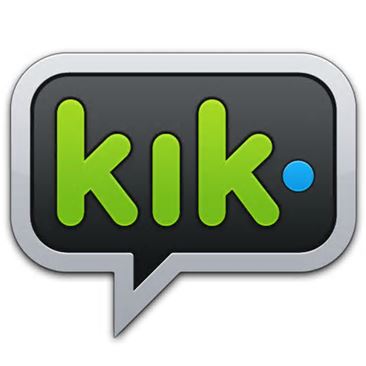 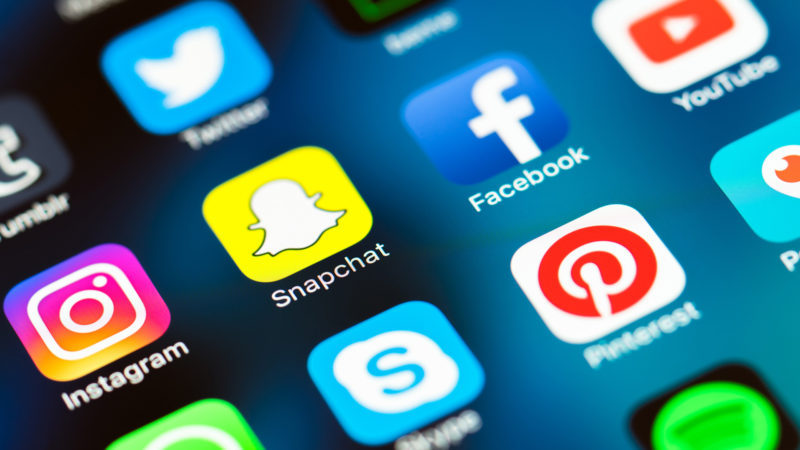 Teacher Charged with Sex with 15-year-old Student after Video Surfaces
12
[Speaker Notes: Directions for Presenter: Italics
Information for Presenter to Convey: Bold

Presenter’s Notes: (Time: 30 Seconds)

The photo on the slide will appear. Next, advance the slide. The text will appear. Read the statement on the slide to participants. 

SAY: Being the top news story of the day should NEVER be for this reason. 
This former teacher was charged after a video surfaced on social media. 

Source Cited: Rogers, L. (2016, September). Selma teacher charged with sex with 15-year-old student after video surfaces. Alabama on-line news. 
Retrieved from http://www.walb.com/story/33004236/selma-teacher-charged-with-multiple-sex-crimes-involving-student]
Alabama Cases
Since 2010, there have been over 200 educators involved in inappropriate relationships with students.    (2011-25; 2012-27; 2013-35; 2014-51; 2015-46- 2016-49).
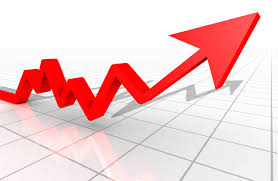 13
[Speaker Notes: Directions for Presenter: Italics
Information for Presenter to Convey: Bold

Presenter’s Notes: (Time: 30 Seconds)

Read the information found on the slide. 

SAY: Unfortunately, Alabama has not fared well in ethical violations.  

Source Cited: Chang, J. (2016, May). Improper teacher-student cases on track to break Texas record. Austin American-Statesman. Retrieved from http://www.mystatesman.com/news/news/improper-teacher-student-cases-on-track-to-break-t/nrK42/]
Common sense should prevail, but “The absence of reason is usually at the heart of inappropriate relationships.”
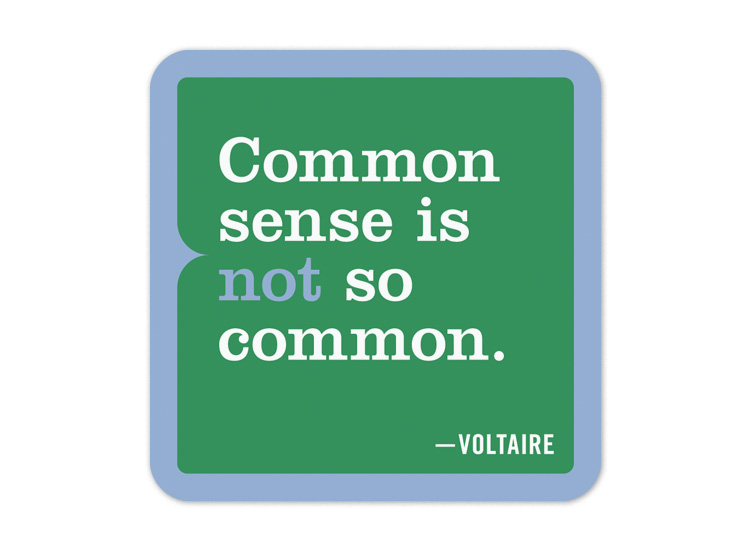 Where is this quote from? We need to cite it.
14
[Speaker Notes: Directions for Presenter: Italics
Information for Presenter to Convey: Bold

Presenter’s Notes: (Time: 30 Seconds)

Read the information found on the slide.

SAY: If only it was as easy as that, and if only everyone was known for having common sense.

Advance to the next slide for the brief group dialogue segment.

Source Cited: Phillips, D. (2014). Inappropriate Relationships Between Educators and Students [PDF Document]. Retrieved from www.taspa.org/mpage/2014sumconfHandouts]
Table Talk
What is happening?

Why are there more cases each year?
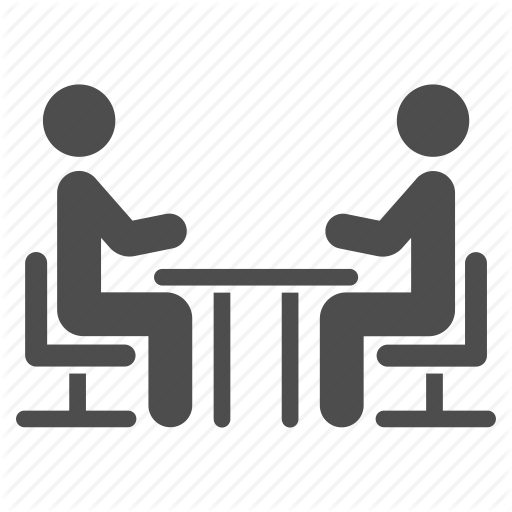 15
[Speaker Notes: Directions for Presenter: Italics
Information for Presenter to Convey: Bold

Presenter’s Notes: (Time: 4 Minutes)

Note that two minutes are for the group discussion and two minutes are for the sharing of responses.

SAY: So what IS happening in our profession? 

Why are we seeing more cases each year? 

Discuss these questions in your group and be prepared to share your thoughts.

Let’s watch a video that addresses educator/student boundaries.]
Video Scenario
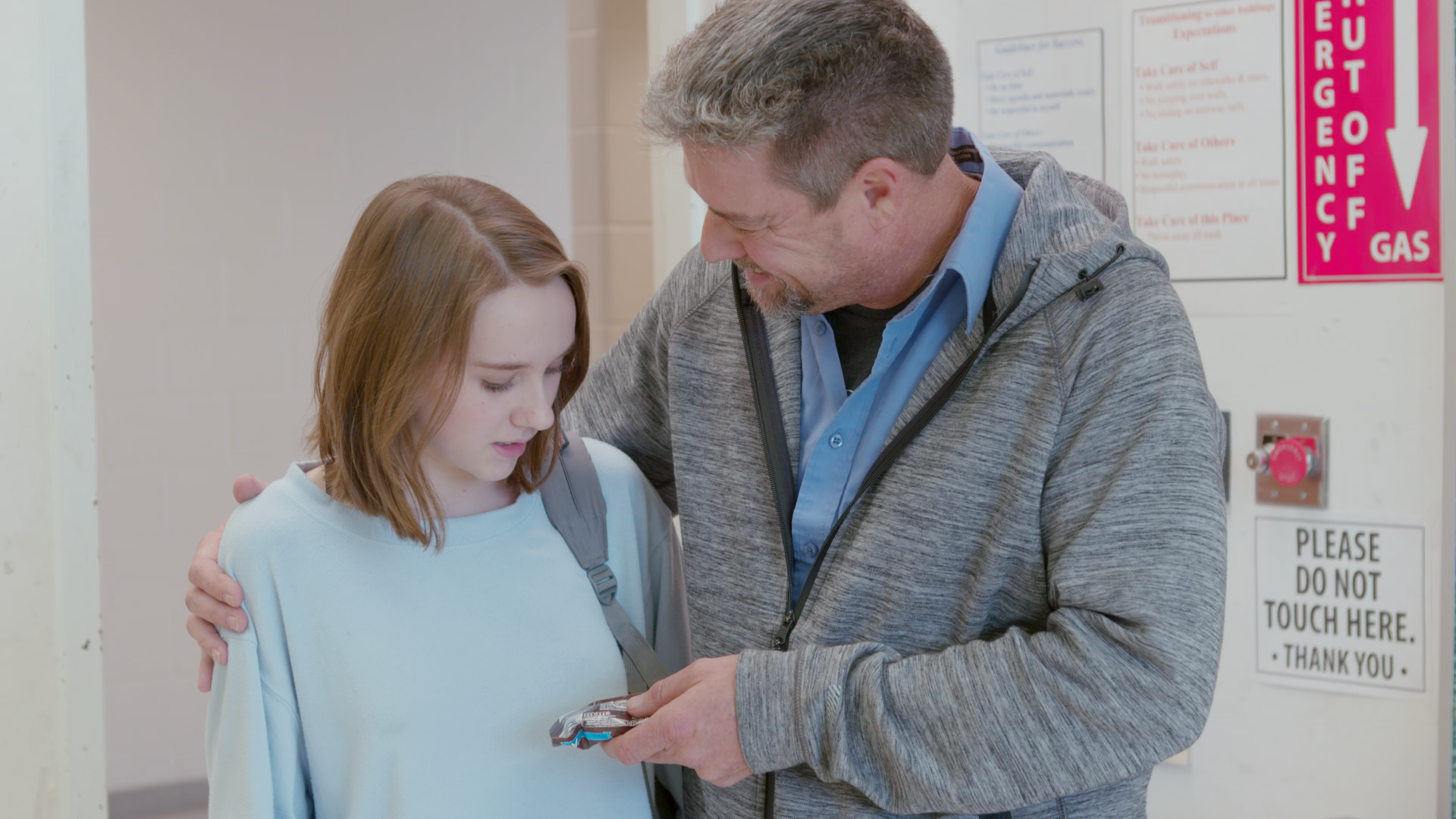 16
[Speaker Notes: Directions for Presenter: Italics
Information for Presenter to Convey: Bold

Presenter’s Notes: (Time: 6 Minutes)

Video Scenario for Presenter’s Reference:

Mr. Goode is a veteran teacher who is popular among colleagues and students. He often greets students with hugs and shoulder rubs, and he sometimes escorts female students into his classroom by placing his hand on the small of their backs. A female student in his fifth period class reported to another teacher that Mr. Goode’s physical greetings make her feel uncomfortable and invade her personal space. 

Start video titled “Teacher-Student Personal Boundaries”]
Video Scenario Debrief
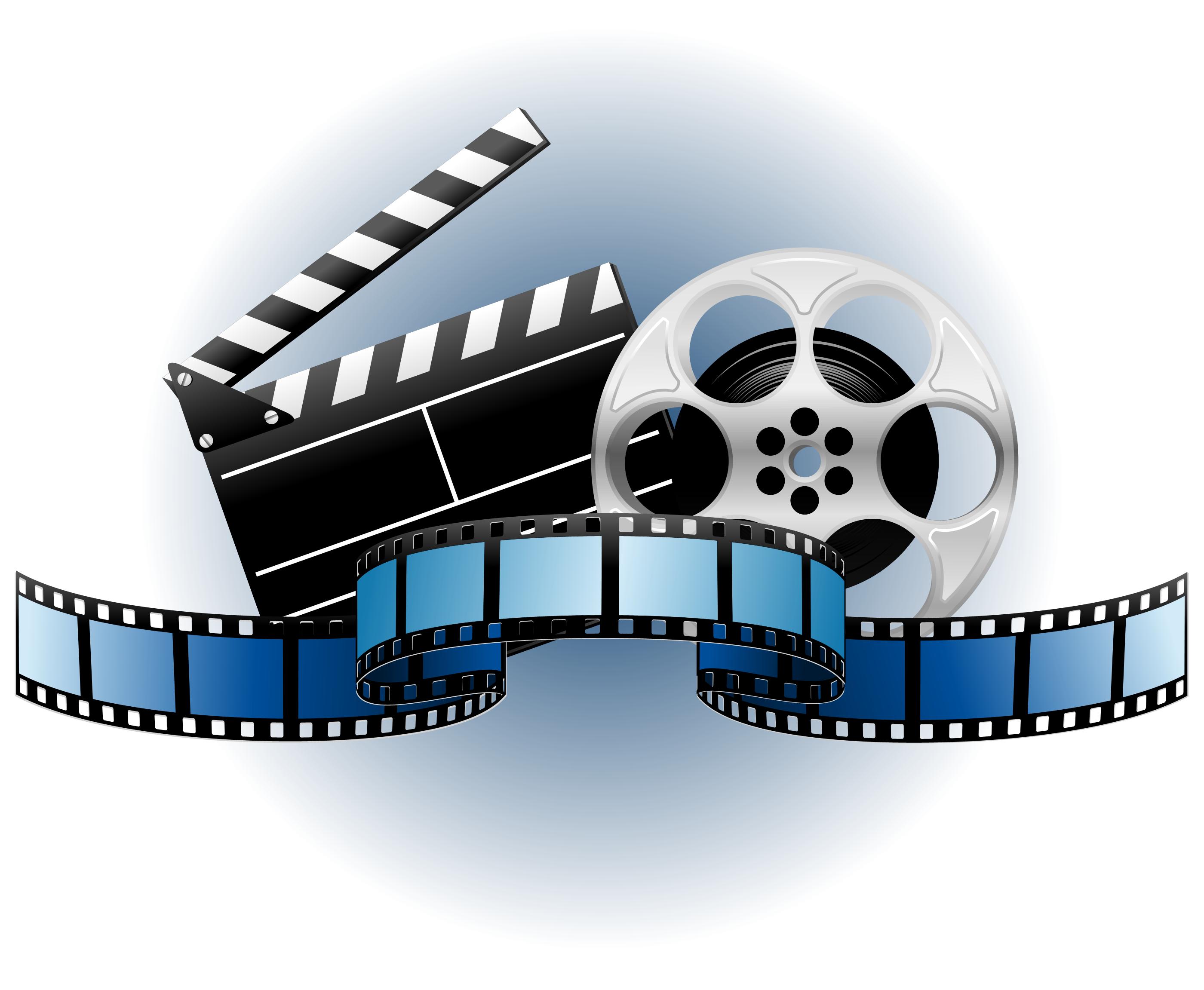 17
[Speaker Notes: Directions for Presenter: Italics
Information for Presenter to Convey: Bold

Presenter’s Notes: (Time: 2 Minutes)

SAY: The data indicate that this could be a real example of what is happening in some schools. What boundary violations were presented in the video? 

Allow participants to respond. Participants should note that the violations included, but were not limited to, inappropriate touching, singling out a student, inappropriate teasing, and inappropriate attention to a student. Allow for large group responses as time permits. 

Refer back to the video scenario throughout the remainder of the module.]
Enough is enough!
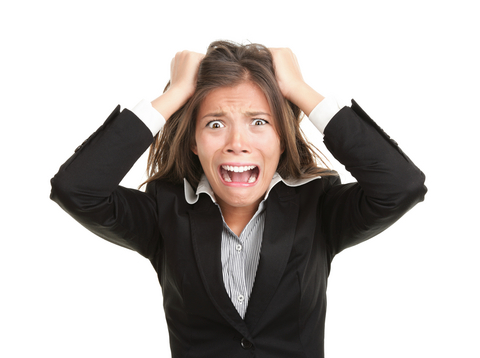 18
[Speaker Notes: Directions for Presenter: Italics
Information for Presenter to Convey: Bold

Presenter’s Notes: (Time: 1 Minute)

Read the statement found on the slide. 

SAY: How are we going to make the changes necessary to stop educators from having improper relationships with students?

We can impact this disturbing trend by ensuring that all Alabama educators are aware of the issues, receive training, and comply with policies regarding ethical conduct toward students. 

We must maintain the dignity of the profession, respect and obey the law, demonstrate personal integrity, and exemplify honesty. 

Let’s start with parameters as they relate to professional boundaries.]
Professional Boundaries
Parameters describe the limits of a relationship between an educator and a student.
Set Boundaries
Know Your Limits
19
[Speaker Notes: Directions for Presenter: Italics
Information for Presenter to Convey: Bold

Presenter’s Notes: (Time: 1 Minute)

This slide introduces the concept of professional boundaries between teachers and students. 

SAY: In a recent study, the term “professional boundaries” was defined as: 

Parameters that describe the limits of a relationship where one person entrusts his or her welfare and safety to a professional and often in circumstances where a power imbalance might exist. 
  
One of the most significant aspects of the teaching profession is the professional relationship between teachers and students. 

Source Cited: Bird, S. (2013). Managing professional boundaries. Australian Family Physician (AFP), 42(9). Retrieved from http://www.racgp.org.au/afp/2013/September/managing-professional-boundaries]
Professional Boundaries
The educator/student relationship is not equal.
		       	                                                    (Bird, 2015)
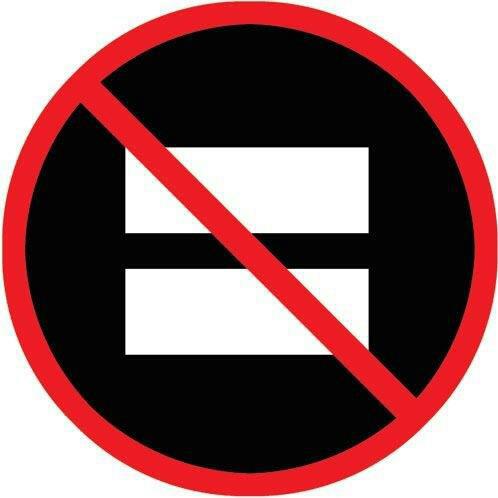 20
[Speaker Notes: Directions for Presenter: Italics
Information for Presenter to Convey: Bold


Presenter’s Notes: (Time: 2 Minutes)


SAY: When we talk about educator/student relationships it is important to note that the relationship is not equal. Educators are in a unique position of trust, authority, and influence with their students, which means that there is always an inherent power imbalance between teachers and students. 

Why is the educator/student relationship NOT equal?

Allow participants to respond to the question. Then state the following:

SAY: The relationship between an educator and a student could also be viewed as a power relationship. 

Educators have more power than imagined. Not only do they shape minds and guide learning, they also have the power to impact a student emotionally, mentally, and physically. 

The educator/student relationship is DEFINTELY NOT EQUAL. 

Source Cited: Bird, S. (2013). Managing professional boundaries. Australian Family Physician (AFP), 42(9). Retrieved from http://www.racgp.org.au/afp/2013/September/managing-professional-boundaries]
Boundary Violations
Emotional

Relationship

Communication
21
[Speaker Notes: Directions for Presenter: Italics
Information for Presenter to Convey: Bold

Presenter’s Notes: (Time: 30 Seconds)

SAY: There are different types of boundaries that we need to discuss in reference to educator/student relationships. While this is not an inclusive list, the majority of boundary violations fall within these categories. The boundary violations include:

Emotional

Relationship

Communication

Source Cited: Teacher Registration Board, Northern Territory. (2015, September). Managing Professional Boundaries. Retrieved from http://www.trb.nt.gov.au/__data/assets/pdf_file/0019/40915/Managing-Professional-Boundaries-Guidelines-for-Teachers-.pdf]
Emotional Violations
“Playing favorites” with certain students

Using subtle forms of control

Showing preferential treatment
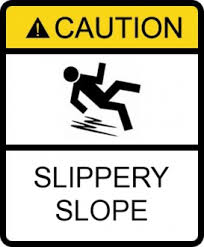 22
[Speaker Notes: Directions for Presenter: Italics
Information for Presenter to Convey: Bold

Presenter’s Notes: (Time: 1 Minute)

SAY: The first type of boundary violation relates to emotional aspects of the educator/student relationship. 

How many of you believe this statement to be true? “Teachers do not have favorites in their classrooms.”

 Allow participants to respond, and then read the information on the slide. 

SAY: While this seems innocent enough, it can lead to a boundary violation where the educator/student relationship is compromised. Many students come to school with an emotional need to connect with an adult. 

There are two types of relationships with students, a professional relationship and a personal relationship. 

It is critical for educators to focus on developing a professional relationship that does not cross a personal boundary. When crossing lines emotionally with a student, you begin to slide down a slippery slope.

Source Cited: Teacher Registration Board, Northern Territory. (2015, September). Managing Professional Boundaries. Retrieved from http://www.trb.nt.gov.au/__data/assets/pdf_file/0019/40915/Managing-Professional-Boundaries-Guidelines-for-Teachers-.pdf]
Relationship Violations
Forming intimate relationships with students

Having a romantic relationship with a student

Meeting a student alone outside of school
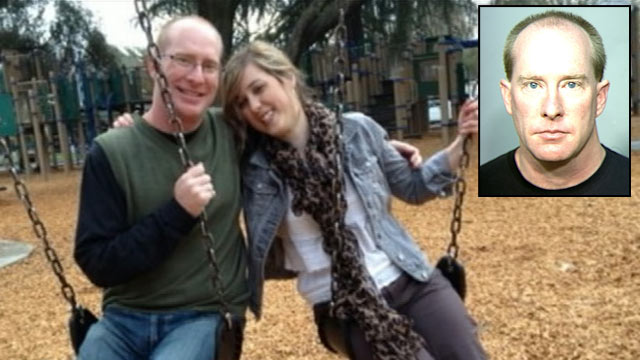 23
[Speaker Notes: Directions for Presenter: Italics
Information for Presenter to Convey: Bold

Presenter’s Notes: (Time: 1 Minute)

SAY: The second type of boundary violation pertains to inappropriate relationships with students. This boundary violation is the MOST life-changing for all involved.

Read the information on the slide. 

SAY: How many of you have read in a newspaper, seen on television, or personally know a teacher who has had an inappropriate relationship with a student? 

(Most hands should be raised.)

SAY: As you can see, most of us have seen examples of this type of boundary violation. 

We should take note of the consequences that follow from such action.  
When discussing intimate relationships with students, this includes both current and former students. 
Intimate behavior includes physical, emotional, or mental interactions with a student. 
Meeting a student alone outside of school without a valid context is seen as a relationship violation.

Source Cited: Teacher Registration Board, Northern Territory. (2015, September). Managing Professional Boundaries. Retrieved from http://www.trb.nt.gov.au/__data/assets/pdf_file/0019/40915/Managing-Professional-Boundaries-Guidelines-for-Teachers-.pdf]
Communication Violations
Providing a student with advice on personal matters

Using social media to communicate romantically or sexually
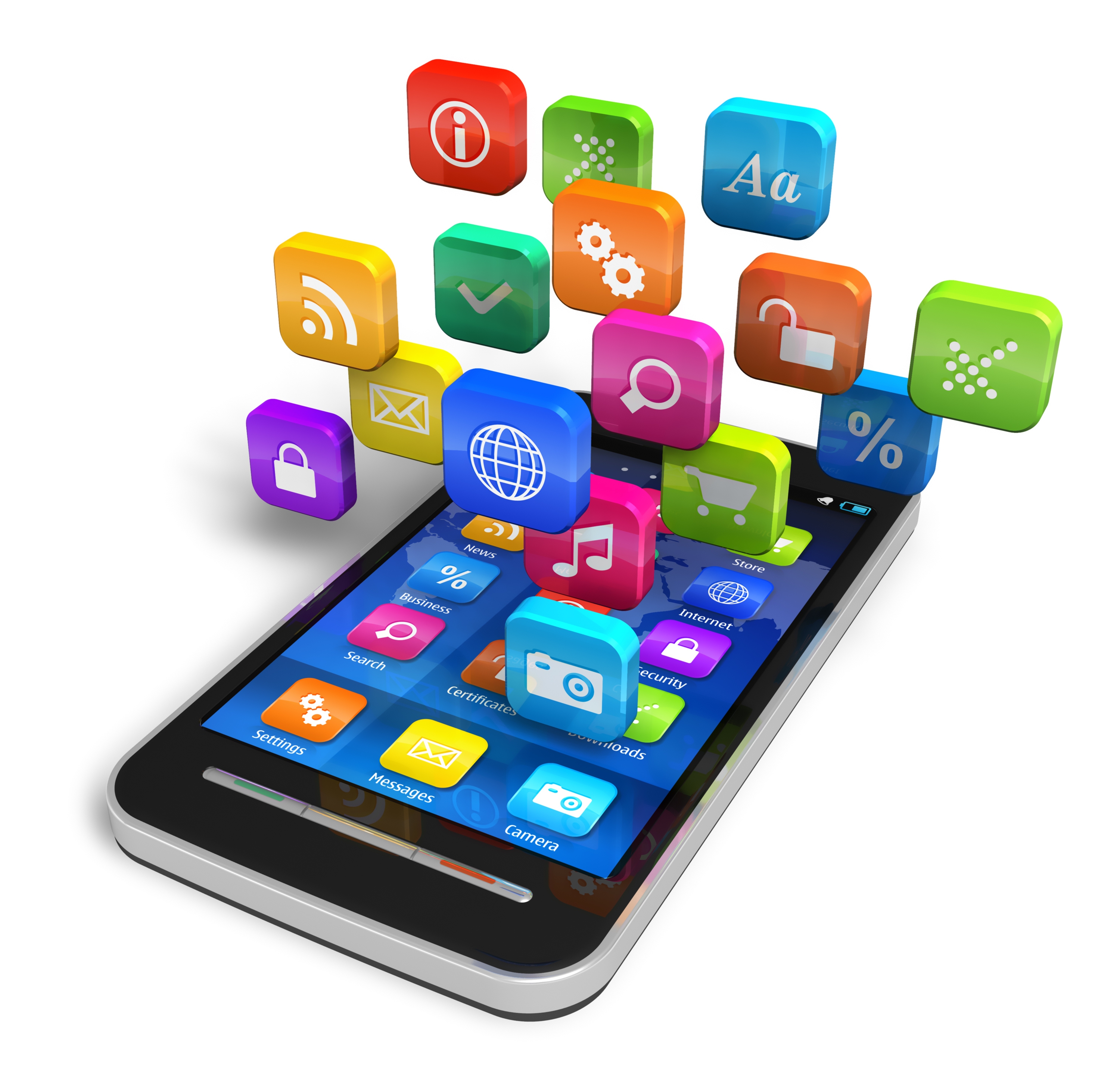 24
[Speaker Notes: Directions for Presenter: Italics
Information for Presenter to Convey: Bold

Presenter’s Notes: (Time: 30 Seconds)

SAY: The third type of boundary violation relates to the area of communication. In the 21st century, communication violations are extremely common due to the prevalence of technological advancements.

Read the information on the slide.

SAY: Social media is a term we throw around frequently. When you think about “social media,” what does the term mean to you? 

Allow participants to respond. They should respond with any of the following: texting, email, Facebook, Instagram, Snapchat, Twitter, Tumblr, Flicker, Vine, Tagged, MeetMe, etc. 

If the participants don’t mention some of these examples, the presenter should make them aware of the various types of social media. It should be emphasized that these are just a few of the social media sites that teens are using to communicate. 

SAY: Module 2 will provide in-depth information on communication via social media. 

Source Cited: Teacher Registration Board, Northern Territory. (2015, September). Managing Professional Boundaries. Retrieved from http://www.trb.nt.gov.au/__data/assets/pdf_file/0019/40915/Managing-Professional-Boundaries-Guidelines-for-Teachers-.pdf]
Boundary Violations
Emotional

Relationship

Communication
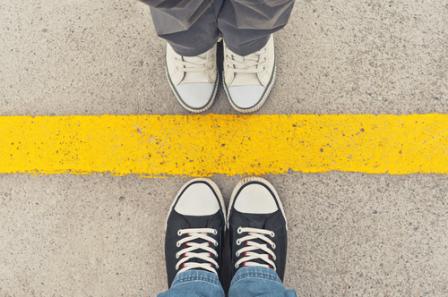 25
[Speaker Notes: Directions for Presenter: Italics
Information for Presenter to Convey: Bold

Presenter’s Notes: (Time: 1 Minute)

SAY: While it’s important to avoid all three types of boundary violations, the focus of this module is on RELATIONSHIP boundary violations. 

Which of these boundary violations, do you think, occurs most commonly in our schools?

Why do you think this module focuses on this boundary and not the others? 

Allow participants to respond. You should hear that this boundary violation can cause long-term emotional, mental, and physical harm to the student. 

Source Cited: Teacher Registration Board, Northern Territory. (2015, September). Managing Professional Boundaries. Retrieved from http://www.trb.nt.gov.au/__data/assets/pdf_file/0019/40915/Managing-Professional-Boundaries-Guidelines-for-Teachers-.pdf]
The Teacher/Student Relationship
The overwhelming majority of educators in Alabama exercise their professional responsibility with care and conviction.
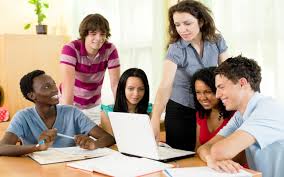 26
[Speaker Notes: Directions for Presenter: Italics
Information for Presenter to Convey: Bold

Presenter’s Notes: (Time: 30 Seconds)

SAY: The overwhelming majority of educators in Alabama exercise their professional responsibility with care and conviction. The few who breach their duties, however, undermine the profession and leave a trail of devastation, particularly for students who become victims.

Source Cited: Pennsylvania Professional Standards and Practices Commission. (n.d.). Unit 3: The teacher/student relationship. Educator Ethics and Conduct Toolkit. Retrieved from http://www.pspc.education.pa.gov/Promoting-Ethical-Practices-Resources/Ethics-Toolkit/Unit3/Pages/The-Teacher---Student-Relationship.aspx]
Not all sexual misconduct cases begin with the intention to victimize a student. 

Some teachers fall prey to the slippery slope of misconduct.
27
[Speaker Notes: Directions for Presenter: Italics
Information for Presenter to Convey: Bold

Presenter’s Notes: (Time: 30 Seconds)

SAY: As discussed earlier, it is important to note that not all cases begin with the intention to cross boundaries. Here is that slippery slope again. Sliding down that slope creates life-changing ramifications for the student and the educator.  
In Alabama, engaging in a sex act, having sexual contact, soliciting a sex act or distributing obscene material to a student is illegal.  This includes:
Engaging in sexual acts with a student
Soliciting, persuading, encouraging, harassing, or enticing a student to engage in a sex act
Distributing or transmitting obscene matter that depicts sexual intercourse, sexual excitement, masturbation, breast nudity, genital nudity or other sexual conduct to a student

In Alabama, consent is not a defense.

Source Cited: Code of Alabama 1975 Sections §13A-6-80 to §13A-6-82.1]
Unintentional Boundary Violation
Some educator/student relationships may initially be appropriate and well-intentioned, but at some point they can shift to serving the needs of the teacher and not the needs of the student.
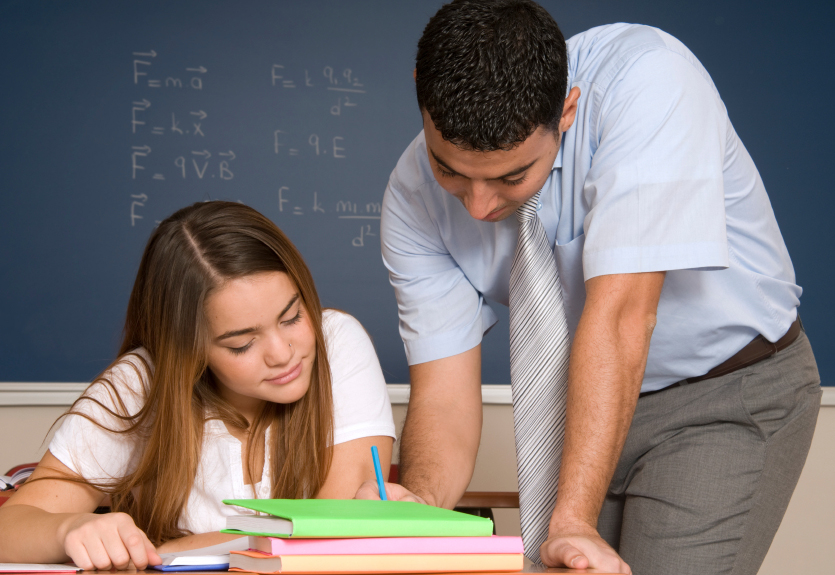 28
[Speaker Notes: Directions for Presenter: Italics
Information for Presenter to Convey: Bold

Presenter’s Notes: (Time: 1 Minute)

Read the information on the slide.
 
SAY: An educator must be aware if and when a relationship shifts to serving the needs of the adult and not the needs of the student. 

There may be an increase in the frequency of interaction, as well as an increased level of intimacy, which may lead to a sexual relationship. 

The lines become blurred. The blurred lines help foster inappropriate actions and educator misconduct.

Source Cited: Pennsylvania Professional Standards and Practices Commission. (n.d.). Unit 3: The teacher/student relationship. Educator Ethics and Conduct Toolkit. Retrieved from http://www.pspc.education.pa.gov/Promoting-Ethical-Practices-Resources/Ethics-Toolkit/Unit3/Pages/The-Teacher---Student-Relationship.aspx]
Table Talk
A teacher’s conversation with a student after class:

Teacher: Maria, I’ve noticed that you’ve been absent for the last three days. I’m glad you are here today. Is everything OK?

Student: No, my father walked out on us and my boyfriend broke up with me. I wish more guys were like you.

How would you respond to the student’s comment?
29
[Speaker Notes: Directions for Presenter: Italics
Information for Presenter to Convey: Bold

Presenter’s Notes: (Time: 4 Minutes)

Note that two minutes are for the group discussion and two minutes are for the sharing of responses.

SAY: Let’s practice. Discuss this question and determine an appropriate response.

At your table, read the conversation that Mr. R and his student, Maria, had after class. Determine the best response to Maria’s comment. Be prepared to share your response.

Allow participants to respond. Participant responses may include:  
The teacher should not respond at all. 
A response could be formal and recommend counseling services. 
A response could be simply ignoring the comment but redirecting the message to a formal educational purpose.]
Intentional Boundary Violations
Some teachers intentionally groom a student for the purpose of engaging in sexual misconduct.
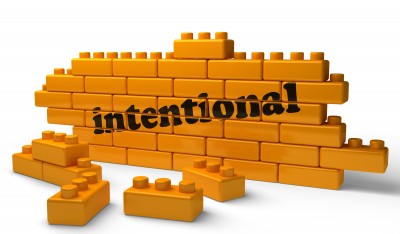 30
[Speaker Notes: Directions for Presenter: Italics
Information for Presenter to Convey: Bold


Presenter’s Notes: (Time: 30 Seconds)

SAY: On the other end of the spectrum, there are educators who intentionally seek out students and groom them for the purpose of engaging in sexual misconduct.

Sexual misconduct can include any act or conduct directed toward or with a student of a romantic or sexual nature regardless of the age of the student, including: 

Sexual acts;
Romantic acts;
Erotic contact with a student;
Verbal, non-verbal, written, or electronic communication of a romantic or sexual nature; or
Physical activity designed to establish a romantic or sexual relationship. 

Source Cited: Pennsylvania Professional Standards and Practices Commission. (n.d.). Unit 3: The teacher/student relationship. Educator Ethics and Conduct Toolkit. Retrieved from http://www.pspc.education.pa.gov/Promoting-Ethical-Practices-Resources/Ethics-Toolkit/Unit3/Pages/The-Teacher---Student-Relationship.aspx]
A Student’s Response
Actual statement submitted by a student to the Texas Education Agency Division of Educator Investigations:
“I’m writing this letter not to stir up drama or controversy, but because I now have the confidence and courage to say that Mr. Benedict is a predator. He gains the trust of female students and slowly makes advances at them. He exploits his power and authority as a teacher to manipulate female students.”
(Name has been changed.)
31
[Speaker Notes: Directions for Presenter: Italics
Information for Presenter to Convey: Bold

Presenter’s Notes: (Time: 30 Seconds)

SAY: This is the opening paragraph from a statement that a student provided the Texas Education Agency Division of Educator Investigations. When you read a statement like this from a student, it goes against everything that we as educators stand for and believe. For the most part, educators are heroes and role models, not predators. The student’s pain is very evident. 

Read the statement to participants or allow them to read the statement silently. 

Source Cited: Texas Education Agency Division of Education Investigations.]
Sexual Grooming
Finding a vulnerable student and engaging in inappropriate boundary invasions
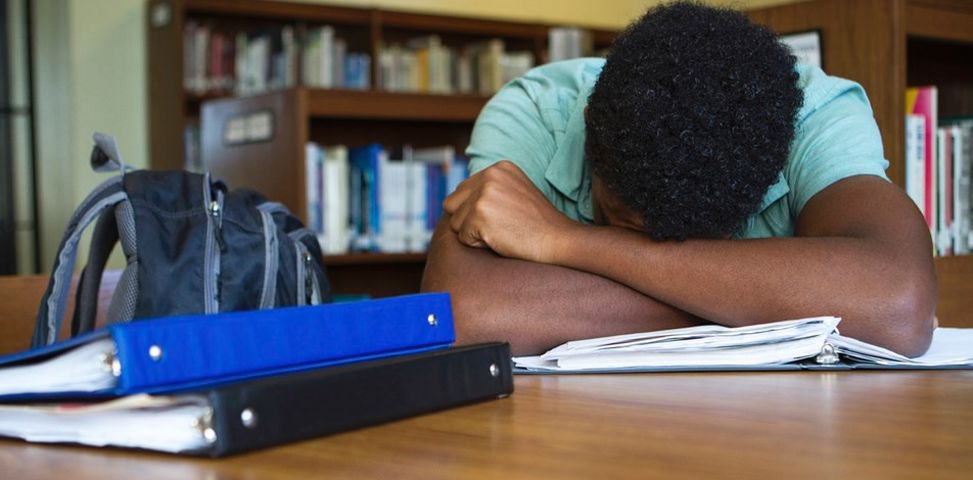 32
[Speaker Notes: Directions for Presenter: Italics
Information for Presenter to Convey: Bold

Presenter’s Notes: (Time: 30 Seconds)

SAY: Sexual grooming is a term that is associated with intentional actions that result in sexual misconduct between educators and students. It involves finding a vulnerable student and engaging in inappropriate boundary invasions. 

Source Cited: Cook, R., and Smith, M. (2009). Improper Staff/Student Relationships: What You Need to Know About Sexual Grooming. Property and Casualty for Education. Retrieved from http://sdao.com/ref/PACE/improper_staff_student_relationships.pdf]
Grooming Process: Phase 1
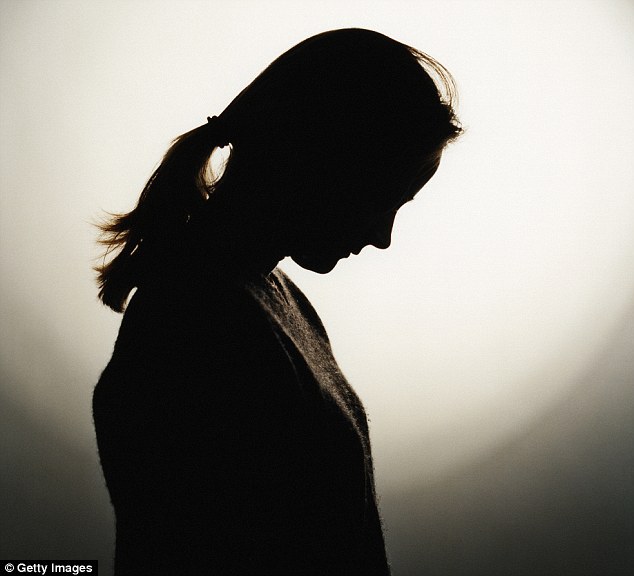 Picking a student
33
[Speaker Notes: Directions for Presenter: Italics
Information for Presenter to Convey: Bold


Presenter’s Notes: (Time: 1 Minute)

SAY: The following slides provide examples of “look-fors” related to each phase of the grooming process. As each phase is discussed, think back to the video scenario we just discussed. Phase 1 of the grooming process begins with picking a student.
 
When predators are looking for a student to victimize, they often look for families under stress, students not close to their parents, or someone with low self-esteem or a lack of self-confidence.

Predators often choose students with special needs, depressed or anxious students, or even students who have been previously victimized.
 
They often make the student feel like they are going to “save” them. They become the confidante and friend to the student.

Often, students who are assigned to in-school suspension are picked as possible victims.
 
The predators often provide extra coaching and extra tutoring. They seek the trust of the family first. 

Source Cited: Cook, R., and Smith, M. (2009). Improper Staff/Student Relationships: What You Need to Know About Sexual Grooming. Property and Casualty for Education. Retrieved from http://sdao.com/ref/PACE/improper_staff_student_relationships.pdf]
Grooming Process: Phase 2
Engaging with a student in student-like behaviors
34
[Speaker Notes: Directions for Presenter: Italics
Information for Presenter to Convey: Bold

Presenter’s Notes: (Time: 30 Seconds)

SAY: Phase 2 involves engaging with the student in student-like behaviors.
 
The predator is more involved with the student than with peers. He or she “hangs out” with the student and engages in activities that attract younger kids, like video games or student-based interests.

Source Cited: Cook, R., and Smith, M. (2009). Improper Staff/Student Relationships: What You Need to Know About Sexual Grooming. Property and Casualty for Education. Retrieved from http://sdao.com/ref/PACE/improper_staff_student_relationships.pdf]
Grooming Process: Phase 3
Desensitizing the student to touch
35
[Speaker Notes: Directions for Presenter: Italics
Information for Presenter to Convey: Bold

Presenter’s Notes: (Time: 30 Seconds)

SAY: Phase 3 is desensitizing the student to touch.

The boundaries become blurred between appropriate and inappropriate touching. 
There is teasing and joking around.
There is accidental touching.
Touch becomes a common practice and is seen as a loving and caring gesture on the part of the educator.

Think back to the touching that occurred in the video scenario.

Source Cited: Cook, R., and Smith, M. (2009). Improper Staff/Student Relationships: What You Need to Know About Sexual Grooming. Property and Casualty for Education. Retrieved from http://sdao.com/ref/PACE/improper_staff_student_relationships.pdf]
Grooming Process: Phase 4
Isolating the student
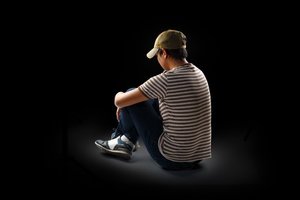 36
[Speaker Notes: Directions for Presenter: Italics
Information for Presenter to Convey: Bold

Presenter’s Notes: (Time: 30 Seconds)

SAY: Phase 4 is isolating the student.
 
Usually there is private coaching, tutoring, and even providing transportation for school- and non-school-sponsored events. 

The student might stay overnight at the teacher’s house.

Sometimes the educator hires the student for babysitting, housekeeping, and yard maintenance. 

Many cases have involved camping or overnight trips.

Source Cited: Cook, R., and Smith, M. (2009). Improper Staff/Student Relationships: What You Need to Know About Sexual Grooming. Property and Casualty for Education. Retrieved from http://sdao.com/ref/PACE/improper_staff_student_relationships.pdf]
Grooming Process: Phase 5
Making the student feel responsible
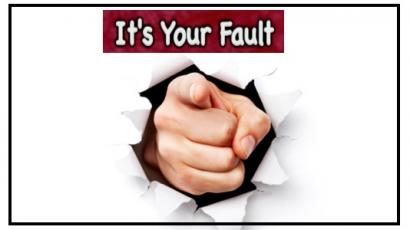 37
[Speaker Notes: Directions for Presenter: Italics
Information for Presenter to Convey: Bold

Presenter’s Notes: (Time: 30 Seconds)

SAY: The last phase of grooming is when the adult makes the child feel responsible. 

The adult makes the student think he or she will get in trouble if anyone finds out.

The adult stresses that people would not believe the student. 

This phase is especially effective if alcohol, drugs, or pornography is involved. 

SAY: So what would guidelines look like at a campus? Let’s take a look.

Source Cited: Cook, R., and Smith, M. (2009). Improper Staff/Student Relationships: What You Need to Know About Sexual Grooming. Property and Casualty for Education. Retrieved from http://sdao.com/ref/PACE/improper_staff_student_relationships.pdf]
What are the teacher behavior 
expectations on your campus?
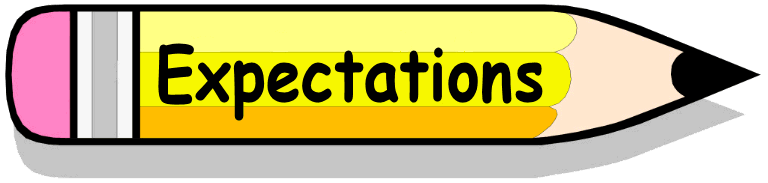 38
[Speaker Notes: Directions for Presenter: Italics
Information for Presenter to Convey: Bold

Presenter’s Notes: (Time: 2½ Minutes)

SAY: On your campus, are the expectations clear regarding educator/student relationships? If so, what are they?

Are they formally presented and in written form?

Is there any room for confusion or misunderstanding?  

Allow the group to respond and encourage them to review and discuss local district/campus policies.]
Maintaining Professional Boundaries
39
[Speaker Notes: Directions for Presenter: Italics
Information for Presenter to Convey: Bold


Presenter’s Notes: (Time: 30 Seconds)


SAY: We have discussed the negative impact of crossing boundaries with students. 

We have talked about inappropriate relationships between educators and students. 

Let’s stop for a moment and consider the importance of this quote: “No significant learning can occur without a significant relationship.” 

SAY: We cannot and will not downplay the importance of strong relationships between students and educators. To ensure great academic success, a school system must have educators who care about and relate to their students. How can we support our students and still remain within the ethical boundaries? (rhetorical question)]
Maintaining Professional Boundaries
Professional boundaries can be maintained by making them transparent, approved, and timely.
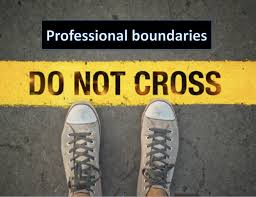 40
[Speaker Notes: Directions for Presenter: Italics
Information for Presenter to Convey: Bold

Presenter’s Notes: (Time: 1 Minute)

SAY: It sounds easy, yet we continue to have ethical violations. As a rule of thumb, consider the three indicators that can help you determine if an action is an ethical violation.

Is it transparent for all to see?

Is it approved by my supervisor?

Does it occur during the regular school day or at a school-approved activity?

SAY: If so, most likely, it is not an ethical violation. Educators are responsible for their behavior at all times.

Example: A student needs a ride home. What do you do?]
Maintaining Professional Boundaries
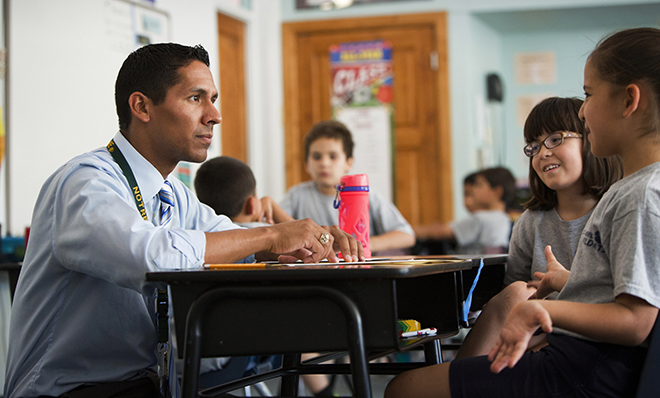 41
[Speaker Notes: Directions for Presenter: Italics
Information for Presenter to Convey: Bold

Presenter’s Notes: (Time: 30 Seconds)

SAY: There are SO many students who NEED a positive educator in their life. For some, the educator will be the only role model around. Are you up for the challenge? Let’s see what skills are necessary to build that supportive relationship.]
Maintaining Professional Boundaries
Build a supportive relationship by being a teacher and not a friend. 

We listen, guide, praise, correct, respect, honor, discipline, and TEACH effectively.
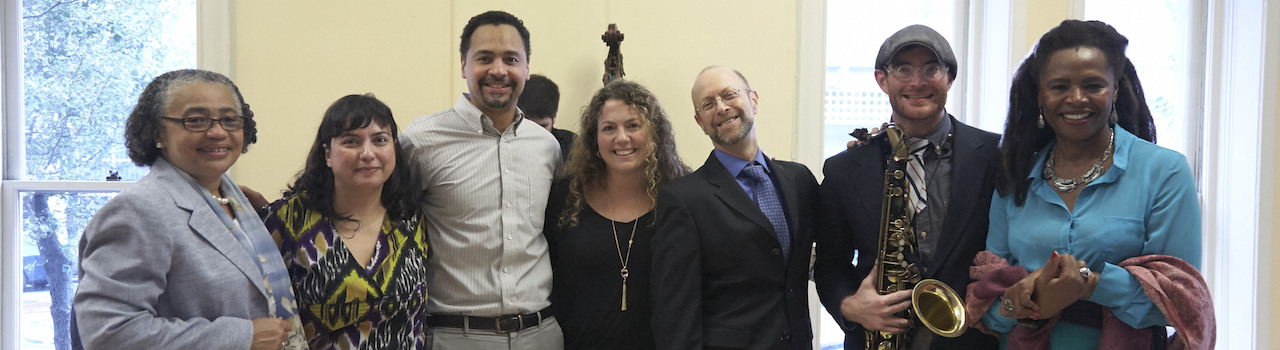 42
[Speaker Notes: Directions for Presenter: Italics
Information for Presenter to Convey: Bold

Presenter’s Notes: (Time: 1 Minute)

SAY: Educators must possess a skill set that provides the opportunity to build a supportive relationship with students. This supportive relationship will foster good attendance, good grades, and even good behavior. A few essential skills are: 

Listening 
Guiding
Praising 
Correcting 
Respecting
Honoring
Disciplining
Teaching effectively

We owe that to our students and the communities we serve. It is why we chose this honorable profession.]
Guideline Expectations
Don’t have one-on-one meetings behind closed doors or personal social media exchanges.

Do listen, praise, and guide your students.
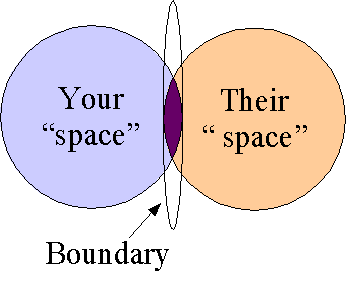 43
[Speaker Notes: Directions for Presenter: Italics
Information for Presenter to Convey: Bold

Presenter’s Notes: (Time: 30 Seconds)

The information contained in the next three slides provides recommendations to help teachers ensure they avoid ethical boundary violations. This is not an inclusive list. However, these are some of the most common occurrences that lead to sanctions against teachers. 

Read the information on the slide. 

SAY: It is important to follow guidelines as specified in the district policy. 

If you’re alone with a student, the door must remain open. 

Social media exchanges include personal emails, Facebook posts, tweets, and any other form of social media interaction between you and your students.]
Guideline Expectations
Don’t have meetings with your students away from school, and don’t exchange personal gifts.

Do respect, discipline, and honor your students.
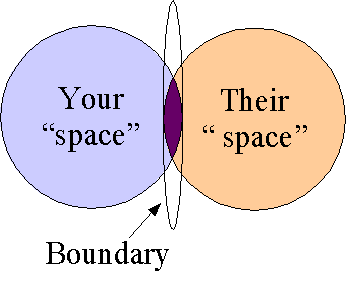 44
[Speaker Notes: Directions for Presenter: Italics
Information for Presenter to Convey: Bold

Presenter’s Notes: (Time: 30 Seconds)

Read the information on the slide.]
Guideline Expectations
Don’t have physical contact with your students.

Do correct and teach your students.
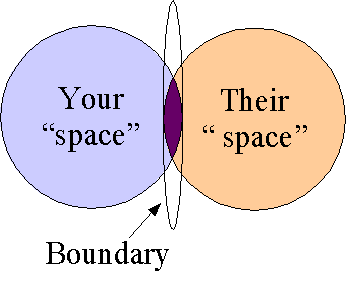 45
[Speaker Notes: Directions for Presenter: Italics
Information for Presenter to Convey: Bold

Presenter’s Notes: (Time: 30 Seconds)

Read the information on the slide. 

SAY: Keep your hands and other body parts to yourself. 

Remember to refer students to the appropriate person for counseling and/or other discussions about personal matters.

Maintain a professional barrier between you and your students. 

You are the adult, the educator, and the professional; act like the expert at all times.

Most of all, avoid putting yourself in a position where you have to defend, explain, or justify your behavior or actions.]
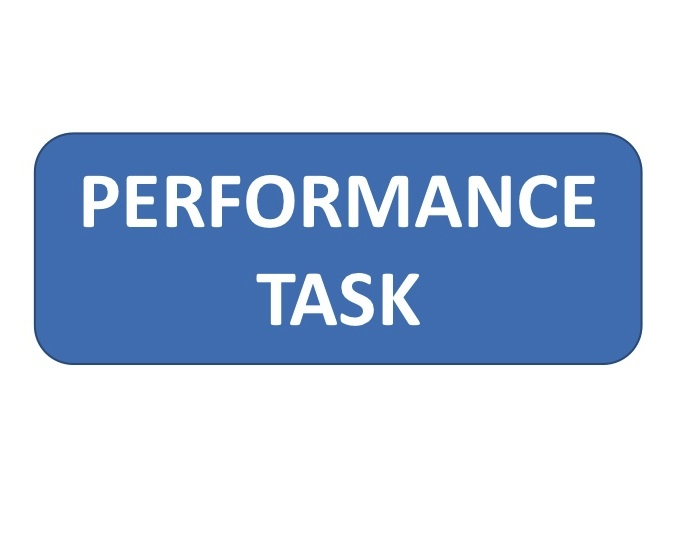 46
[Speaker Notes: Directions for Presenter: Italics
Information for Presenter to Convey: Bold

Presenter’s Notes: (Time: 8 Minutes)

Ask participants to find the section in their journal titled “What Would You Do?” Participants will work in table groups but also record their responses in their respective journals. 

Once participants have finished completing the activity, call on a couple of groups and ask them to provide their responses to each of the scenarios. Afterward, provide participants with any additional correct responses listed in the Performance Task Key.

SAY: Take a few minutes to complete the performance task in the journal section titled “What Would You Do?” Read and review each scenario. Use the information that was just presented to you regarding strategies to maintain professional boundaries. Think about that boundary between your space and your students’ space.

Discuss the issues surrounding the scenario and determine what you would do if you were the teacher to avoid a boundary violation. Record your determination.]
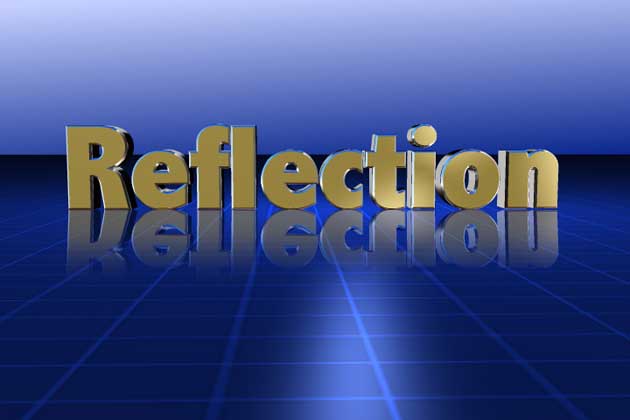 47
[Speaker Notes: Directions for Presenter: Italics
Information for Presenter to Convey: Bold

Presenter’s Notes: (Time: 2 Minutes)

Ask participants to find the section in their journal titled “Module 1 Reflection Activity” and respond to the reflection question. Participants will work in table groups but also record their responses in their respective journals. 

SAY: Complete the reflection assignment by responding to the question in your journal.]
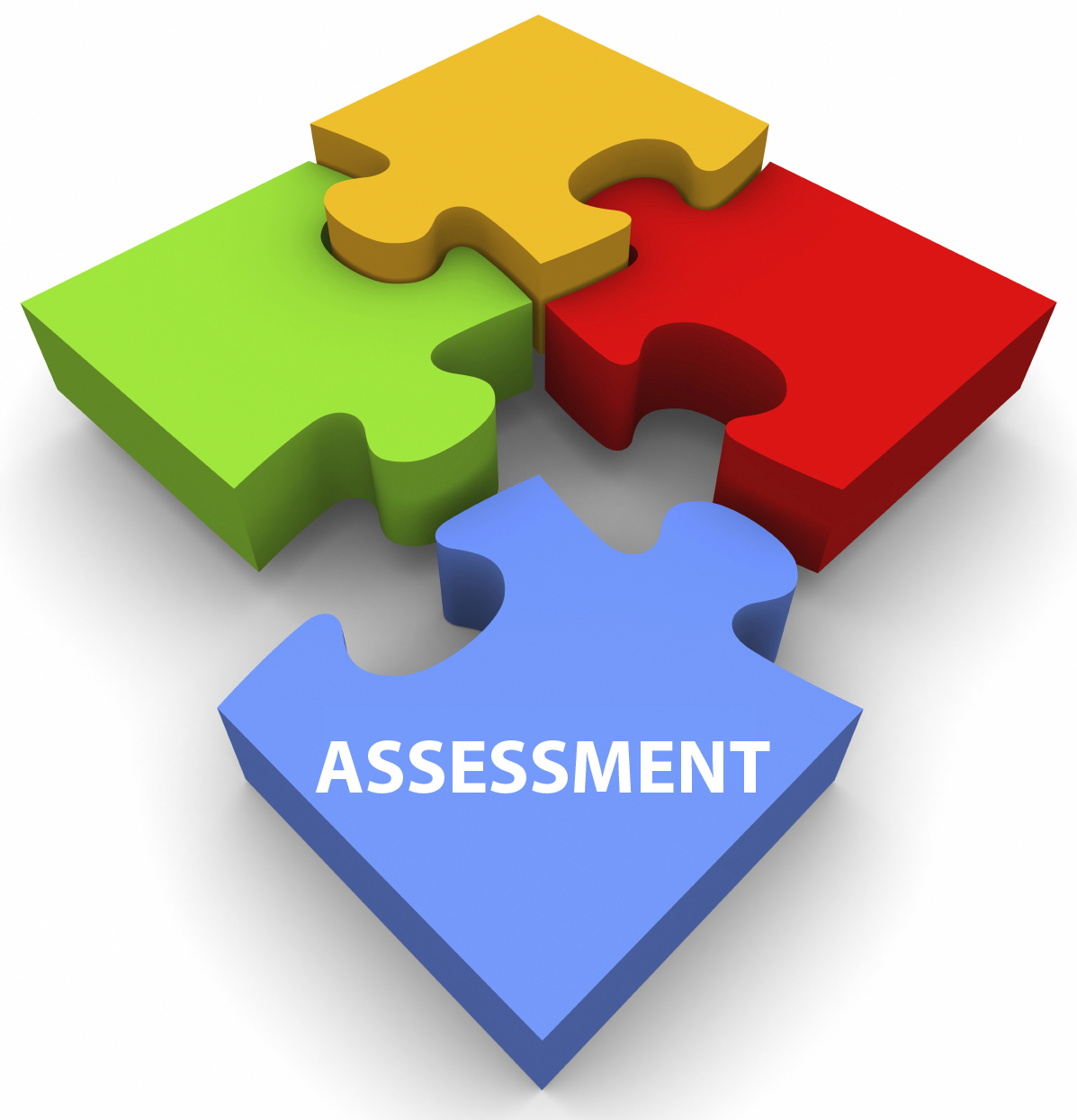 48
[Speaker Notes: Directions for Presenter: Italics
Information for Presenter to Convey: Bold

Presenter’s Notes: (Time: 5 Minutes or completed by an assigned time after the training)

SAY: Each participant is required to complete an assessment based on the information received in this training. You must receive a score of 100 to receive credit for this module training. 

You can provide each participant with the Module 1 assessment to complete as a culminating activity. Districts can alternately choose to have participants complete the assessment during a follow-up session or have them complete the assessment on their own within a designated period of time and submit it to their campus principal.]
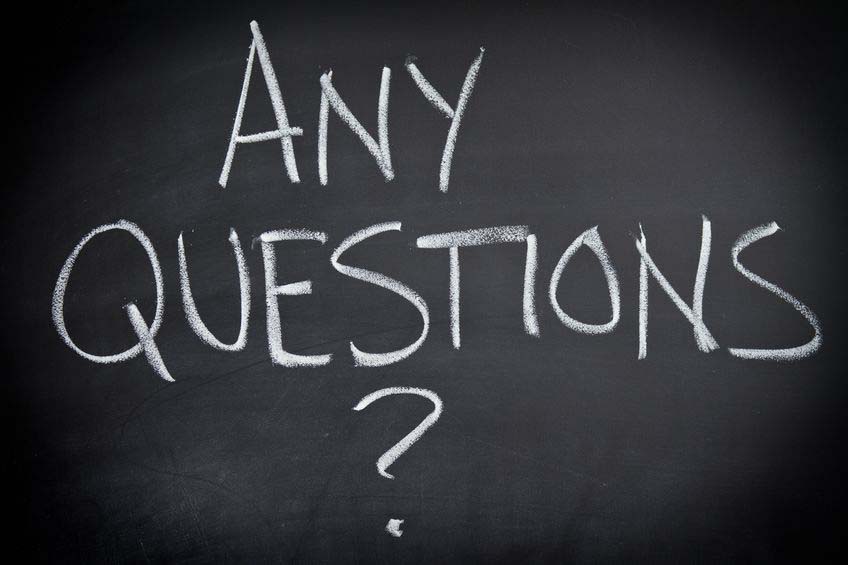 49
[Speaker Notes: Directions for Presenter: Italics
Information for Presenter to Convey: Bold

Presenter’s Notes: (Time: 1 Minute)

Before concluding the training session, ask participants if they have any questions about the information they received today. Answer any questions as applicable.]
References
Bird, S. (2013). Managing professional boundaries. Australian Family Physician (AFP), 42(9). Retrieved from http://www.racgp.org.au/afp/2013/September/managing-professional-boundaries

Blidner, R. (2015, January). Alabama teachers have sex with students more frequently: study. New York Daily News. Retrieved from http://www.nydailynews.com/news/crime/alabama-highest-rate-teacher-student-sex-study-article-1.2078895

Campbell A. (2015, January). Alabama has Highest Rate of Teacher-Student Sex Abuse: Study. Huffington Post. Retrieved from http://www.huffingtonpost.com/2015/01/15/alabama-highest-rate-teacher-sex_n_6479822.html

Chang, J. (2016, May). Improper teacher-student cases on track to break Texas record. Austin American-Statesman. Retrieved from http://www.mystatesman.com/news/news/improper-teacher-student-cases-on-track-to-break-t/nrK42/

Cook, R., & Smith, M. (2009). Improper Staff/Student Relationships: What You Need to Know About Sexual Grooming. Property and Casualty for Education. Retrieved from http://sdao.com/ref/PACE/improper_staff_student_relationships.pdf

Hope, M. (2015, December). Teacher-student sex rampant in Texas: Lawmakers seek solutions. Breitbart Texas Online News. Retrieved from http://www.breitbart.com/texas/2015/12/11/texas-lawmakers-seek-solutions-rampant-teacher-student-sexual-misconduct/
50
[Speaker Notes: Directions for Presenter: Italics
Information for Presenter to Convey: Bold

References for sources cited. You do not need to reference this slide.]
References
Pace, M. (2015, March).  Alabama leads nation in inappropriate student-teacher relationship, study says. Montgomery Alabama Online News. Retrieved from http://www.wvtm13.com/article/alabama-leads-nation-in-inappropriate-student-teacher-relationships-study-says/3829898

Pennsylvania Professional Standards and Practices Commission. (n.d.). Unit 3: The teacher/student relationship. Educator Ethics and Conduct Toolkit. Retrieved from http://www.pspc.education.pa.gov/Promoting-Ethical-Practices-Resources/Ethics-Toolkit/Unit3/Pages/The-Teacher---Student-Relationship.aspx

Phillips, D. (2014). Inappropriate Relationships Between Educators and Students [PDF Document]. Retrieved from www.taspa.org/mpage/2014sumconfHandouts

Rogers, L. (2016, September). Selma teacher charged with sex with 15-year-old student after video surfaces. Alabama on-line news. Retrieved from http://www.walb.com/story/33004236/selma-teacher-charged-with-multiple-sex-crimes-involving-student

Steinbuch, Y. Alabama has a student-teacher sex problem. (2017, June). New York Post. Retrieved from http://nypost.com/2017/06/22/alabama-has-a-student-teacher-sex-problem/

Teacher Registration Board, Northern Territory. (2015, September). Managing Professional Boundaries. Retrieved from http://www.trb.nt.gov.au/__data/assets/pdf_file/0019/40915/Managing-Professional-Boundaries-Guidelines-for-Teachers-.pdf
51
[Speaker Notes: Directions for Presenter: Italics
Information for Presenter to Convey: Bold

References for sources cited. You do not need to reference this slide.]
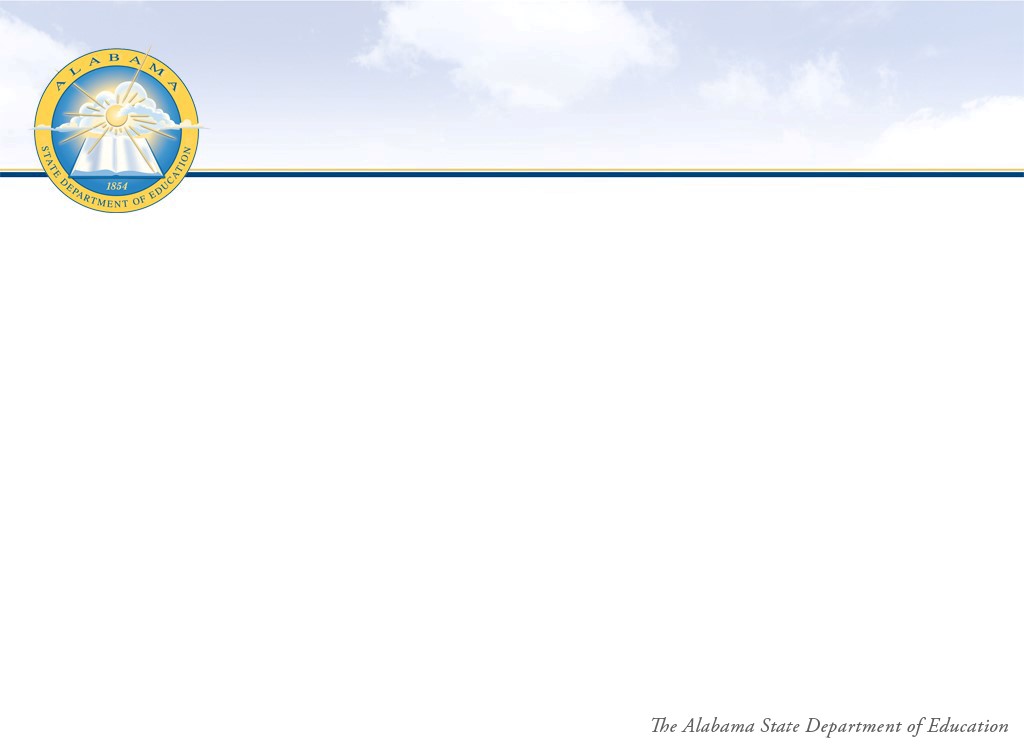 If you have any questions about this presentation, please contact Susan Crowther with the Alabama State Department of Education
(334) 694-4699
52